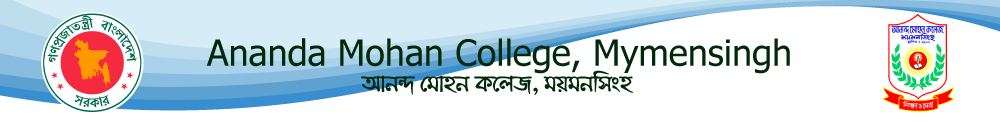 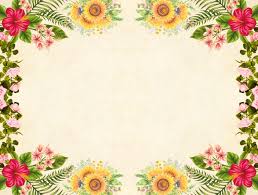 Welcome
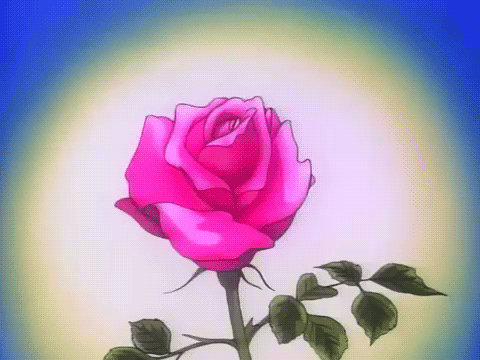 Class for 
BBA 4th year students
of
Accounting Department
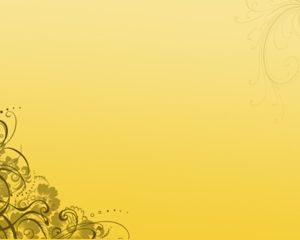 Course title: Research MethodologyChapter 2 : Business Research Process
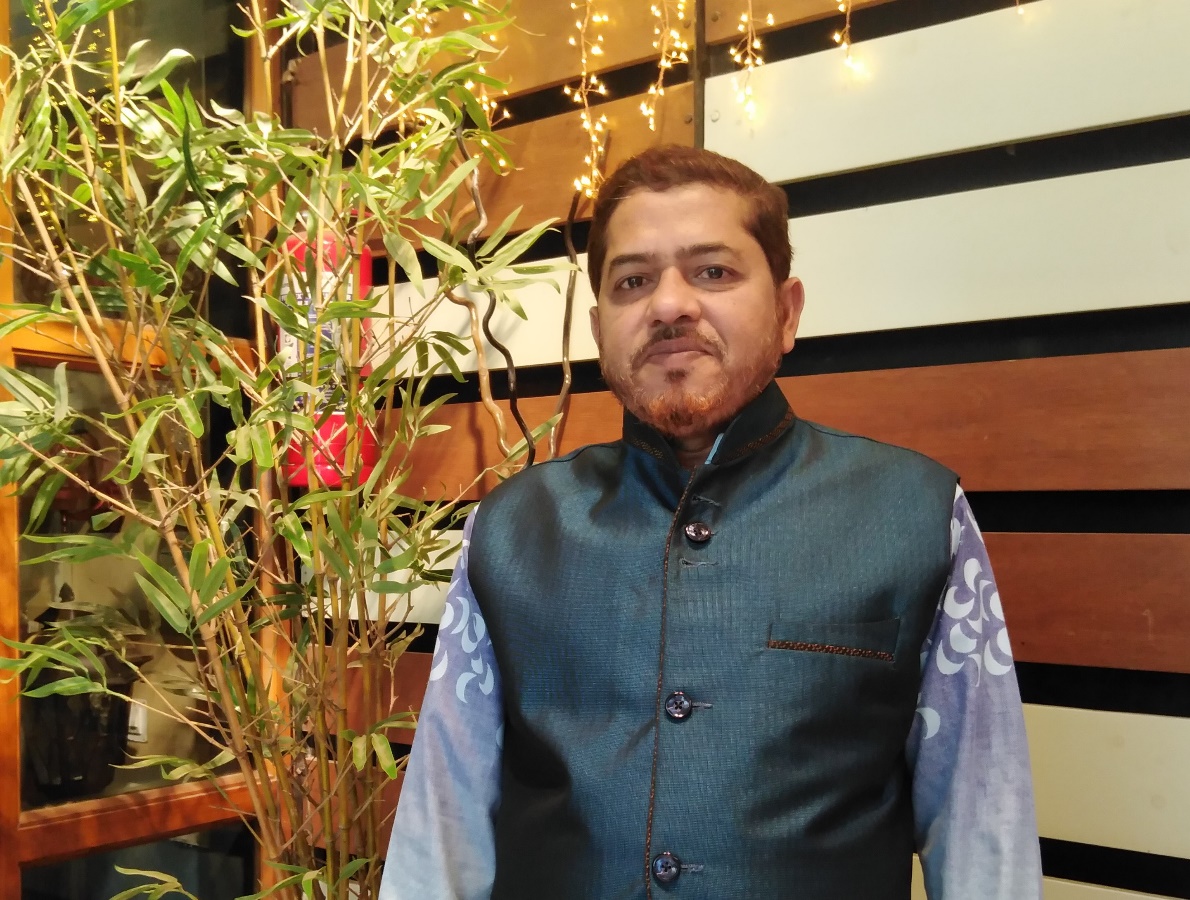 Presented by

Mushfique Ahmed
 Professor, Dept. of Accounting
Ananda Mohan College
Email: musfique64@gmail.com
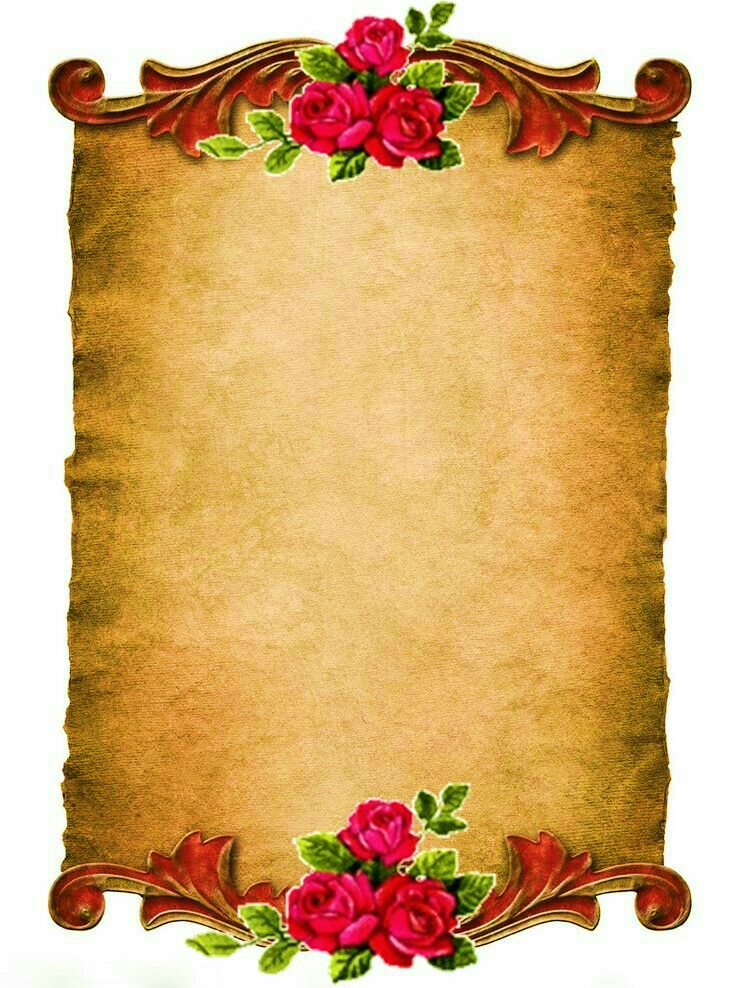 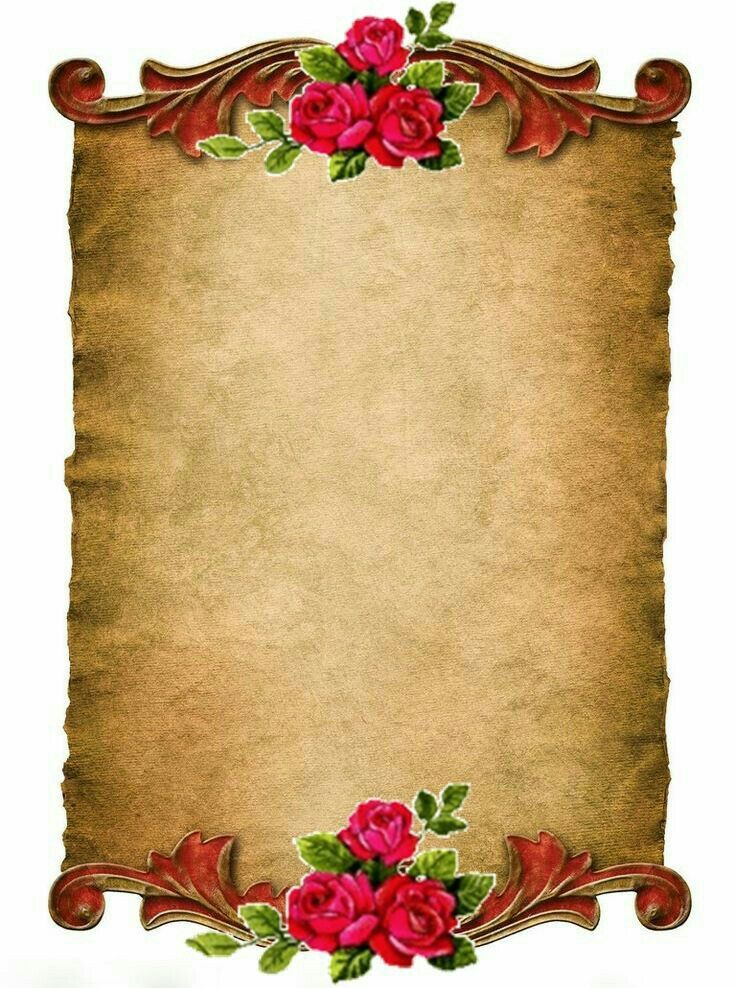 Learning Points
Concept of research process
Steps of business research process
Contents of research proposal
Business Research Process


Research Proposal
3
Business Research Process
The business research process is a generalized model which involves a series of steps that systematically investigate a problem or an opportunity facing the organization.
The planning phase begins from problem identification and leads to selection of the sampling 	procedure.
1. Planning phase:
Data collection and evaluation can be described as the execution phase of the business research process
2. Execution phase:
report preparation can be considered as the last phase of the business research process.
3. Report preparation phase:
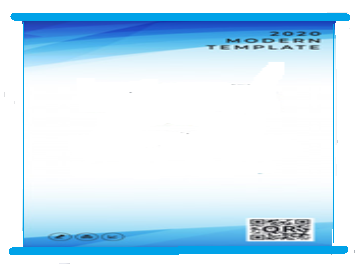 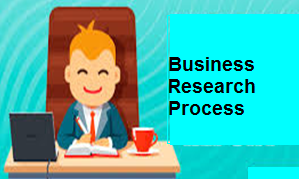 Formulate and clarify research topic
1
Critically review the literature
2
Planning Phase
Understand philosophy and approach
3
Formulate research design
4
Address ethical issues
5
Data collection
6
Execution Phase
Data Analysis
7
Report 
Preparation Phase
Write research report
8
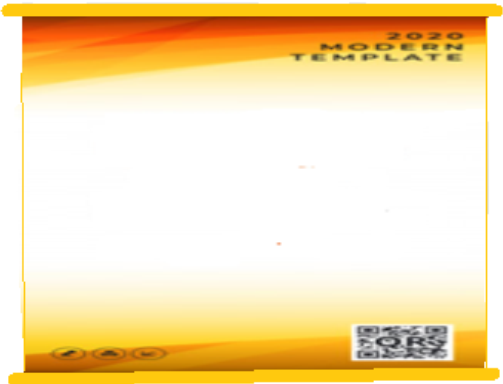 1. Formulate and clarify research problem /topic
The first stage in research process is to select and properly define the research problem.
A research problem is a specific issue, difficulty, contradiction (অসঙ্গতি) or gap in knowledge that a researcher will aim to address in his research study.
It might look for practical problems aimed at contributing to change or theoretical problems aimed at expanding knowledge.
Important steps of formulating research topic
Capability : researcher’s interest, research skill, relevance, resources , access to data
a) Identify attributes(গুণ) of a good research topic: attributes actually clarify two important things.
Appropriateness : standard, conceptual framework and clarity of research question and objectives
b) Generating research idea : techniques of generating idea - Rational and creative thinking,  brainstorming, discussion
Setting SMART objective:  Specific, measurable, achievable, realistic and timely
Broad Topic > Computer games
Narrowed Topic >Computer game violence
c) Refining (বিশোধন) research idea: Once researcher has chosen a general topic idea the next step is to refine topic and ultimately to formulate a research question.
Focused Topic >
Computer game violence & children
Research Question >
How does violence in computer games affect children?
d) Writing research proposal: Title, Background, Research questions and objectives, Method, Timescale, Resources , References
2. Critically review the literature
A literature review (গবেষণা কাজ পর্যালোচনা) essentially consists of critically reading, evaluating and organizing existing literature on the topic to assess the state of knowledge in the area. The literature review is generally done alongside (পাশাপাশি) the development of the theoretical and conceptual frameworks.
Reading widely may also alert you to other helpful factors, such as whether similar research has already been carried out, show you the types of findings that you could expect, or provide descriptions of the theoretical frameworks and previous methodologies adopted by others doing similar research.
3. Understand philosophy and approach
The research Philosophy
The research philosophy refers to beliefs and assumptions about the development of knowledge.
Epistemology assumption (জ্ঞানতত্ত্ব ধারণা) = Acceptable, valid and legitimate (আইনসঙ্গত) knowledge
Ontological assumption (সত্তা বা অস্তিত্বের ধারণা) = Nature of reality
Axiological assumption (মূল্যবোধ সংত্রান্ত ধারণা) = values and ethics in decision making
Epistemology assumption + Ontological assumptions + axiological assumption = Determine research design
The research approach
Research approach is a plan and procedure that consists of steps of broad assumptions to detailed methods of data collection, analysis and interpretation (ব্যাখ্যা). Research approach can be divided into Deductive and Inductive approach.
Research approaches:
Deduction           testing theory
Deductive approach tests the validity of assumptions or hypothesis related to existing theory. Deduction starts with general statement or hypothesis and examine the possibilities to reach a specific and logical conclusion.
Induction          building theory
Inductive approach contributes to emergence of new theories and generalization. Induction is the process of making generalization from specific observation.
4. Formulate research design
Research design is a plan of structured framework of  conducting a research project.
Research design typically includes:
Developing the research question and objectives
Select the population and sample for the research project
Identify the ideal data collection method
Use appropriate analysis tools
5. Address ethical issues
Ethics are norms or standards of behavior that guide moral choices about our behavior and our relationships with others. The goal of ethics in research is to ensure that no one is harmed or suffers adverse consequences from research activities.
As research is designed, several ethical considerations must be balanced:
Protect the rights of the participant or subject.
Follow ethical standards when designing research.
Protect the safety of the researcher and team.
6. Data collection
Researcher need to collect data from different sources. The actual study begins with the collection of data. The collection of data is a critical step in providing the information needed to answer the research questions and satisfy the research objectives.
PRIMARY DATA
 Data which are collected a fresh and for the first time and thus happen to be original in character and known as Primary data. 
Primary data are obtained through - Questionnaire, observation, Interviews, Focus group discussion
SECONDARY DATA
Data which have been collected by someone else and which have already been passed through the statistical process are known as Secondary data.
	Journal, Books, Magazines, Newspaper
 	Reports & publications of industry ,bank, stock exchange
	Reports by research scholars, Universities, economist
	Public Records
7. Data Analysis using Specific method
Analysis of data plays an important role in the achievement of research aim and objectives. Data analysis methods vary between secondary and primary studies, as well as, between qualitative and quantitative method.
Qualitative analysis - Content analysis, Narrative analysis, Discourse analysis, Framework analysis, Grounded theory
Quantitative analysis involves the techniques by which researchers convert data to numerical forms and subject them to statistical analyses. Central tendency – mean median, dispersion- range, Standard Deviation, test of hypothesis (z test, t test, ANOVA, Chi square) , correlation
8. Report writing
A research report is a precise presentation of the work done by a researcher while investigating a particular problem.
Main components of research report:
The Beginning - Cover or Title Page,  Preface, Acknowledgement, Contents,  List of Tables, List of Figures, Glossary, List of Abbreviations

2. The Main Body – Introduction, Review of Literature , Design of the Study
Analysis and Interpretation of Data, Main Findings and Conclusion,  Summary

3. The End - Bibliography and References,  Appendices
Research proposal
A research proposal is a document written by a researcher that provides a detailed description of the proposed program, it is like an outline of the entire research process that gives a reader a summary of the information discussed in a project.
Component of research proposal:
1. title
2. introduction
3. statement of the problem
4. review of related literature
5. Hypothesis
6. purpose /objective of study
7. work plane
8. Method, research design, sample.
9. References
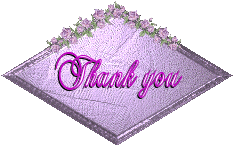